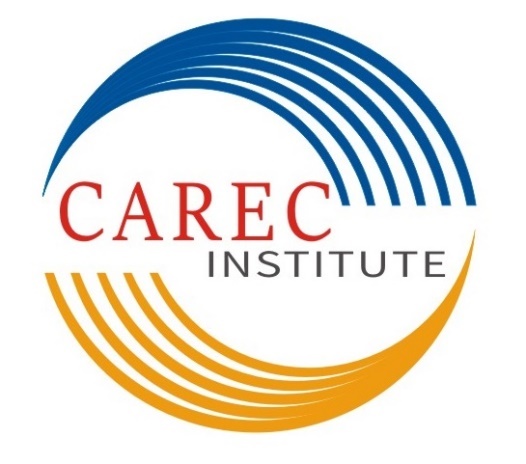 CAREC REGIONAL INTEGRATION INDEX
Dr. Saeed Qadir
Former Senior Research Officer, CAREC Institute
& Research Associate, China Law and Development Research Project, Oxford University 
4TH CAREC Think Tank Forum 
August 27-28, 2019
Xian, People’s Republic of China
SCHEME OF THE PRESENTATION
Regional Integration- Theory and Concept
About The Carec Regional Integration Index
CAREC Regional Integration Index- Construction Challenges
Carec Regional Integration Index
Methodology and Steps for Constructing Crii
CRII: Results and Interpretation
Conclusion & Way Forward
2
About The Carec Regional Integration Index
CAREC Regional Integration Index  measures the extent of regional economic cooperation and integration (RCI) 
Provides a mechanism to monitor and evaluate progress, benchmark against its set goals and targets
Specific to CAREC countries, the Index offers a menu of policy coordination and action plans to enhance regional cooperation 
CRII is a composite weighted index comprising of  six dimensions capturing diverse socioeconomic aspects of the RCI
3
Six Dimensions  to Measure CRII
4
Carec Regional Integration Index
The CRII is a subset of ADB’s flagship Asia Pacific Regional Cooperation and Integration Index 
CRII adds values as it introduces sub-groups CWC and CWC excl PRC to deal with size and scale  
proxy variables for dimension 2 MFI by using four variables from the IMF Financial Development Index (Financial Institutions Depth;  Financial Institutions Efficiency; Financial Market Depth; and Financial Market Access) 
Liberalization is generally more beneficial and less risky 
when countries reach certain threshold levels of financial and institutional development. 
well planned, timed and sequenced with other supporting policies and each country’s institutional and financial development
5
CAREC Regional Integration Index- Construction Challenges
Size Asymmetry: Economic analysis of the CAREC countries as a group poses a special challenge because of the wide range in the sizes of the economies:  China accounts  for 95% of region’s GDP; 94% Foreign Trade as well as 81.7 percent of the region’s population
Kyrgyz Rep., Mongolia and Tajikistan each account for about 0.1 percent of the region’s GDP. 
Pakistan, Kazakhstan and Uzbekistan account for about 80 percent of GDP of the CAREC excluding the PRC  subgroup with 47.2 percent, 22.2 percent and 11.1 percent of subgroup’s GDP respectively in 2016
6
Steps for Constructing Crii
Obtain and clean the data
Normalized Data – to make it comparable
First stage: PCA on the indicators in each dimension to construct a composite index for each of the six dimensions
Second stage: PCA again to combine the six composite indexes into a CAREC Regional Integration Index.
Analysis and Interpretation
Analytical Report Writing
7
Principal Component Analysis
Reduction of data dimensionality
Combine weights of several indicators into one single index
PCA summarizes a dataset into a smaller number of dimensions while preserving the variation in the data to the maximum extent possible
For this paper, we utilized a two-staged PCA.
First stage: PCA on the indicators in each dimension to construct a composite index for each of the six dimensions
Second stage: PCA again to combine the six composite indexes into CRII
9
Results & Interpretations
10
11
12
13
CAREC Regional Integration Index- 
comparative scores for 2013-2016
14
Conclusion
CRII reveals the lower level of RCI in the CAREC region and identifies the weak areas which needs the attention of the policy makers specially to enhance the trade and investment, MF and RVC integration. 
PRC has   emerged as a top scorer in terms of CRII ranking within the CAREC and globally and Afghanistan trails behind. 
Size and scale asymmetries among the CAREC membership calls for special and differential treatment for landlocked and BOP crisis vulnerable economies  
Scale up the level of institutional cooperation from an informal arrangement to a more formal CAREC economic integration model compatible with the development challenges that beset the region.
15
Way Forward
Cooperation on the regional public goods including shared water and energy resources, environment challenges 
Liberalization of Trade in Services (all four modes of Services) 
Lower the Trade Costs to spur economic competitiveness  
Look East  & Focus on Regional Markets - East Asia, Asian, Eurasian 
Trade Promotion and Trade Finance (Export-Import Bank, Insurance)
Generalized System of Preferences by PRC, India and Kazakhstan for CAREC Landlocked Economies
Special and Differential Treatment for all 8 landlocked economies
Open and inclusive Regionalism - non-discriminatory treatment to most competitive products, sectors and partners
16
Thanks Comments and Questions
17